XXI Научные чтения по авиации, посвященные памяти Н. Е. Жуковского
Московский институт электроники и математики им. 
А. Н. Тихонова
Москва
18.04.2024 г.
Доклад «Подход к оценке надежности электронных модулей беспилотных летательных аппаратов»
Научно-учебная группа «Управление надежностью на предприятиях»Доклад подготовлен в ходе проведения исследования Проект № 24-00-024 «Развитие методов прогнозирования показателей надежности электронных модулей» в рамках Программы «Научный фонд Национального исследовательского университета «Высшая школа экономики» (НИУ ВШЭ)» в 2024 г.
Авторы
Цветков В.Э., Ландер Л.Б., Кононова Н.А., Козлова А.А., Королев П.С.
XXI Научные чтения по авиации, посвященные памяти Н. Е. Жуковского
Управление надежностью на предприятиях
Подход к оценке надежности электронных модулей беспилотных летательных аппаратов
/16
Актуальность
Северная Америка
Южная Америка
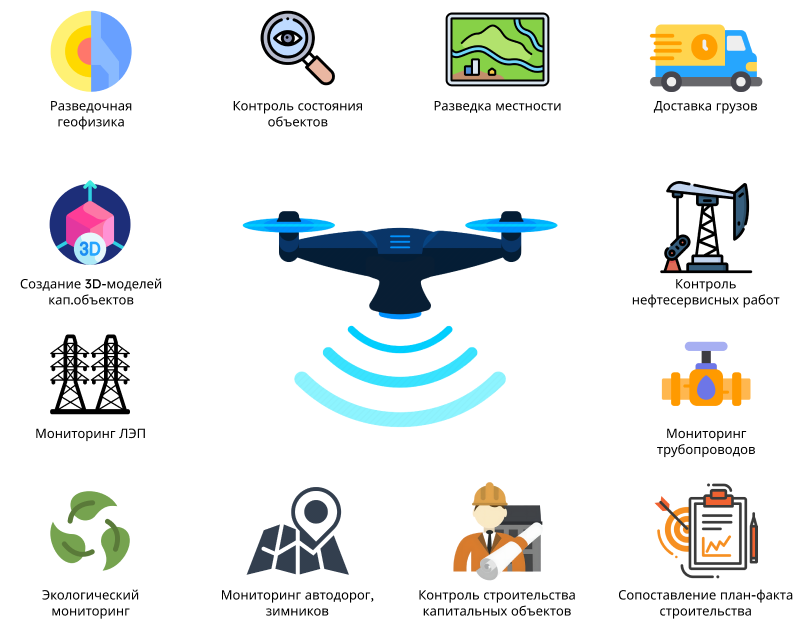 Европа
Азия
Океания
Африка
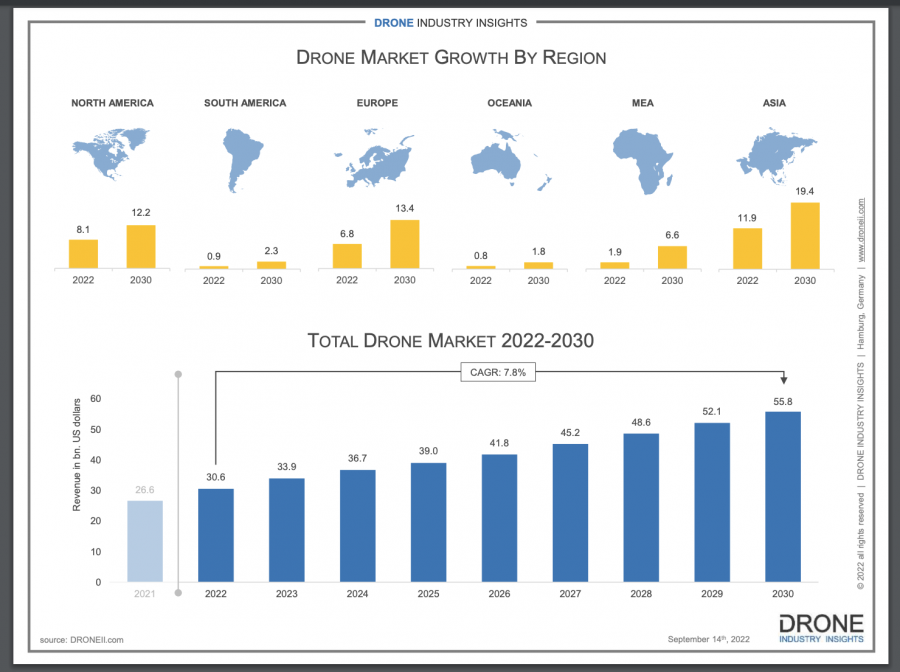 Рост рынка БПЛА в зависимости от региона согласно данным Drone Industry Insights
В млрд $
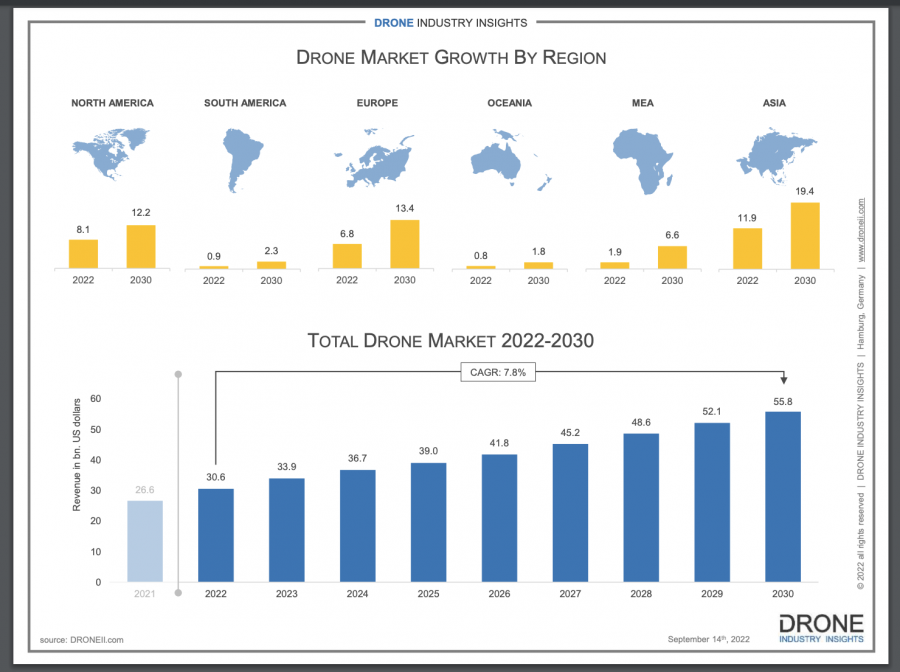 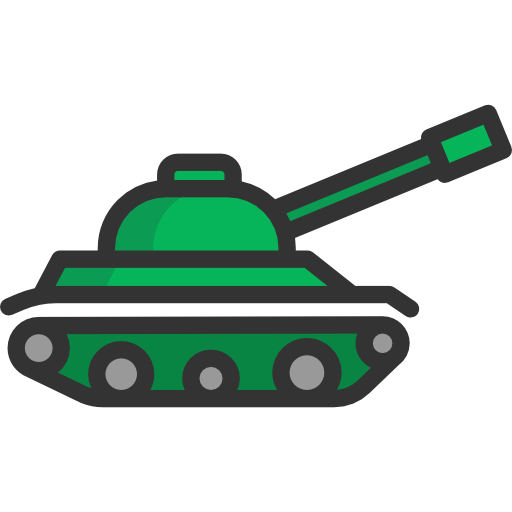 Военная промышленность
Рост объема рынка БПЛА в мире по годам согласно данным Drone Industry Insights
XXI Научные чтения по авиации, посвященные памяти Н. Е. Жуковского
Управление надежностью на предприятиях
Подход к оценке надежности электронных модулей беспилотных летательных аппаратов
/16
Актуальность
Проектирование
Производство
Результаты расчетной оценки показателей надежности
Реальная статистика отказов при эксплуатации
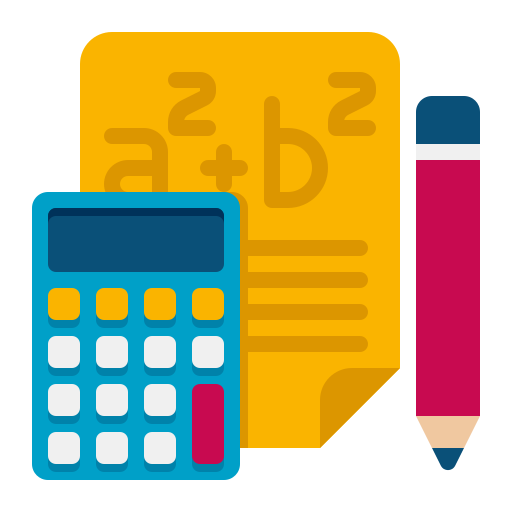 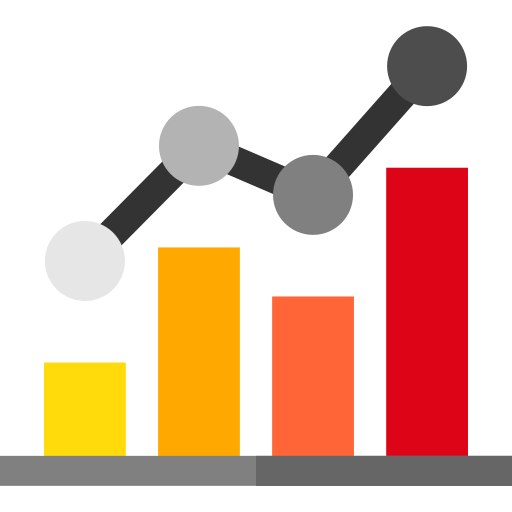 Статистика
Разница в несколько порядков
Интенсивность отказов 1/ч
Расчет
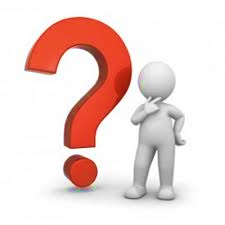 Завышенная оценка надежности!
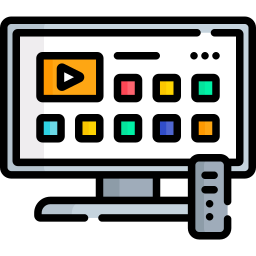 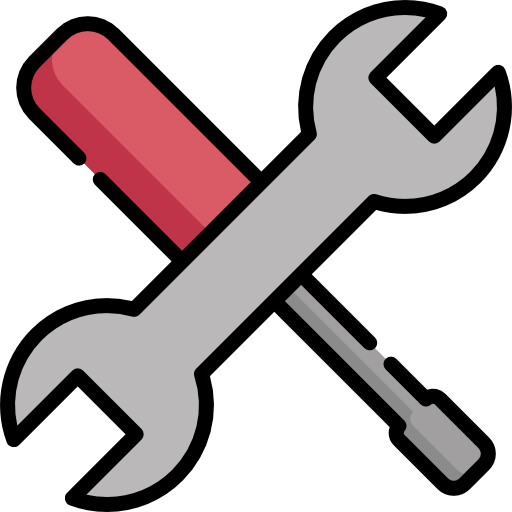 Не достигается целевой уровень надежности из-за наличия недостатков в стратегии ее обеспечения!
XXI Научные чтения по авиации, посвященные памяти Н. Е. Жуковского
Управление надежностью на предприятиях
Подход к оценке надежности электронных модулей беспилотных летательных аппаратов
/16
Цель и задачи
Повышение точности оценки показателей надежности ЭМ для БПЛА
Обзор и анализ существующих подходов к расчету показателей надежности ЭМ 1-го уровня
Рассмотрение способов расчета надежности программного обеспечения
Анализ преимуществ и недостатков существующих методов оценки надежности
Разработка подхода к многофакторному прогнозированию показателей надежности БПЛА
XXI Научные чтения по авиации, посвященные памяти Н. Е. Жуковского
Управление надежностью на предприятиях
Подход к оценке надежности электронных модулей беспилотных летательных аппаратов
/16
Уровни иерархии РЭА
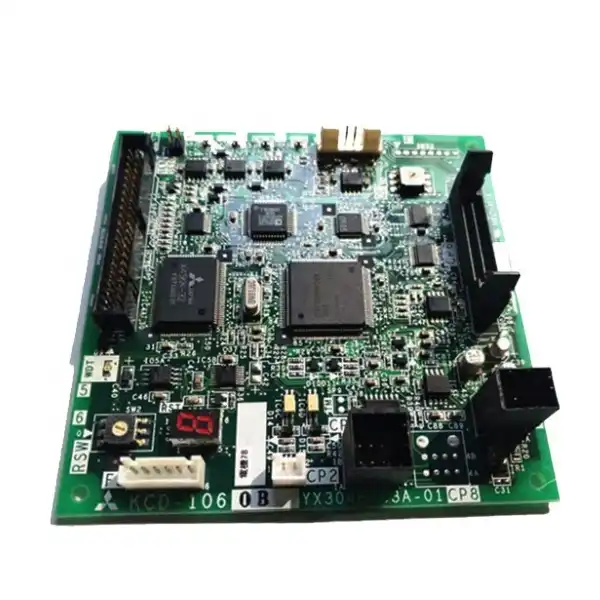 БПЛА
(система)
Составная часть БПЛА
(электронный модуль 3 уровня)
Радиотехническое устройство
(электронный модуль 2 уровня)
ГОСТ Р 52003-2003
Функциональный узел
(электронный модуль 1 уровня)
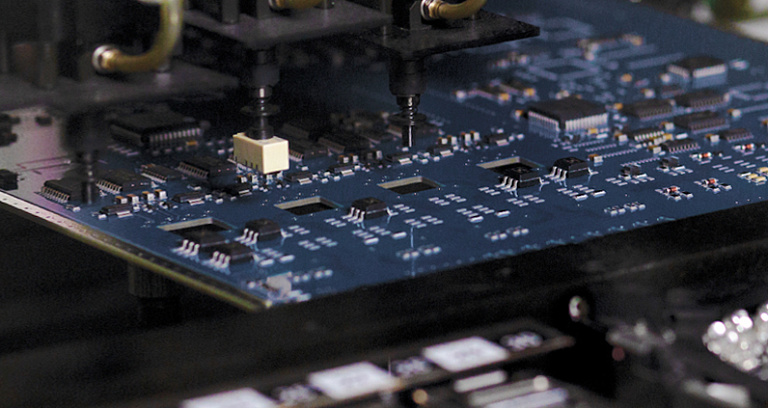 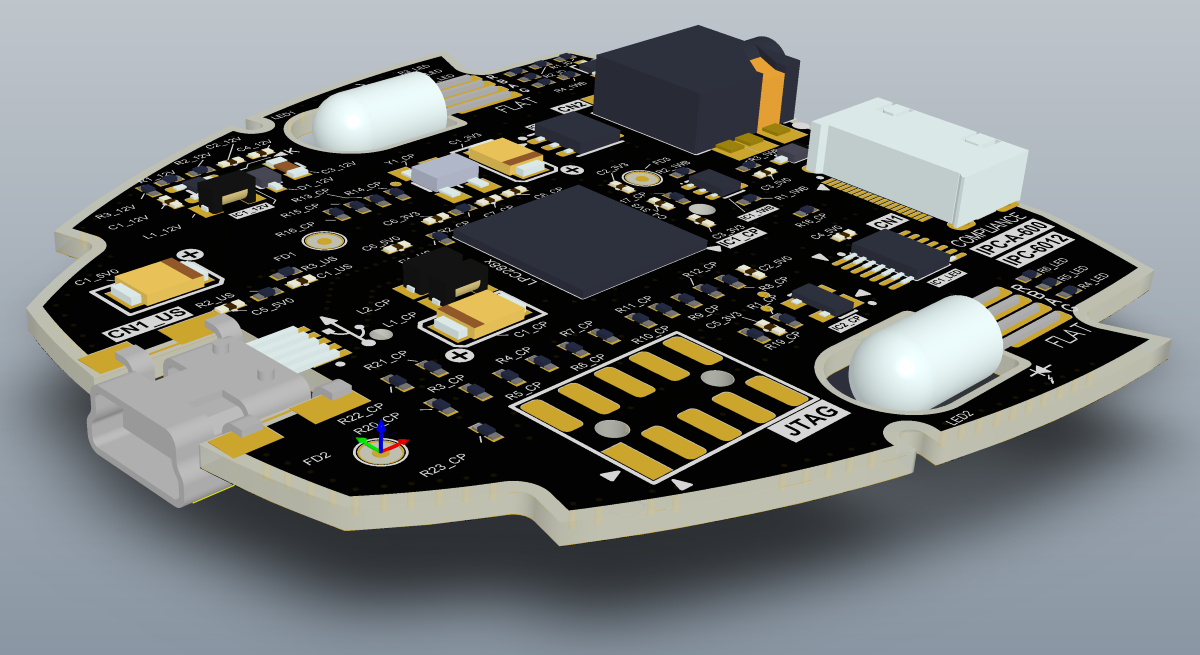 Электрорадиоизделия
(электронный модуль 0 уровня)
XXI Научные чтения по авиации, посвященные памяти Н. Е. Жуковского
Управление надежностью на предприятиях
Подход к оценке надежности электронных модулей беспилотных летательных аппаратов
/16
Методы оценки надежности ЭМ 1 уровня
коэффициент качества производства РУ
Надёжность ЭРИ 2006
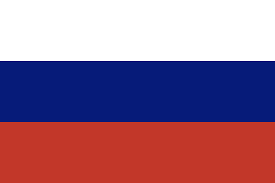 интенсивность отказов ЭРИ
XXI Научные чтения по авиации, посвященные памяти Н. Е. Жуковского
Управление надежностью на предприятиях
Подход к оценке надежности электронных модулей беспилотных летательных аппаратов
/16
Методы оценки надежности ЭМ 1 уровня
RIAC-HDBK-217Plus
прогнозируемая интенсивность отказов ПО в месяц
первоначальная оценка интенсивности отказов
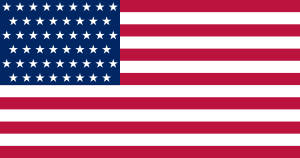 коэффициенты, учитывающие различные виды отказов
константы для каждого вида отказов
рейтинг процесса для i-го вида отказов, принимающий значения от 0 до 1
XXI Научные чтения по авиации, посвященные памяти Н. Е. Жуковского
Управление надежностью на предприятиях
Подход к оценке надежности электронных модулей беспилотных летательных аппаратов
/16
Методы оценки надежности ЭМ 1 уровня
FIDES
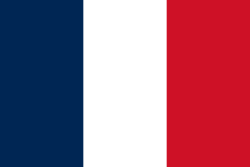 продолжительность i-ой фазы в течение одного года
XXI Научные чтения по авиации, посвященные памяти Н. Е. Жуковского
Управление надежностью на предприятиях
Подход к оценке надежности электронных модулей беспилотных летательных аппаратов
/16
Классификационная схема моделей оценки надежности ПО
Модели надежности программных средств
Эмпирические
Аналитические
Модель, определяющая время доводки программы
Динамические
Статические
Модель сложности
Дискретные
Непрерывные
По области данных
По области ошибок
Модель Шумана
Модель Джелинского-Моранды
Модель Миллса
Модель Нельсона
Модель Шика-Волвертона
Модель Липова
Модель Муса
Модель La Padula
XXI Научные чтения по авиации, посвященные памяти Н. Е. Жуковского
Управление надежностью на предприятиях
Подход к оценке надежности электронных модулей беспилотных летательных аппаратов
/16
Модель Муса
XXI Научные чтения по авиации, посвященные памяти Н. Е. Жуковского
Управление надежностью на предприятиях
Подход к оценке надежности электронных модулей беспилотных летательных аппаратов
/16
Модель Шумана
XXI Научные чтения по авиации, посвященные памяти Н. Е. Жуковского
Управление надежностью на предприятиях
Подход к оценке надежности электронных модулей беспилотных летательных аппаратов
/16
Модель Шика-Волвертона
XXI Научные чтения по авиации, посвященные памяти Н. Е. Жуковского
Управление надежностью на предприятиях
Подход к оценке надежности электронных модулей беспилотных летательных аппаратов
/16
Уточненный метод оценки надежности
БПЛА
Программная часть
Сетевая часть
Аппаратная часть
Структурная схема надежности БПЛА
XXI Научные чтения по авиации, посвященные памяти Н. Е. Жуковского
Управление надежностью на предприятиях
Подход к оценке надежности электронных модулей беспилотных летательных аппаратов
/16
Уточненный метод оценки надежности
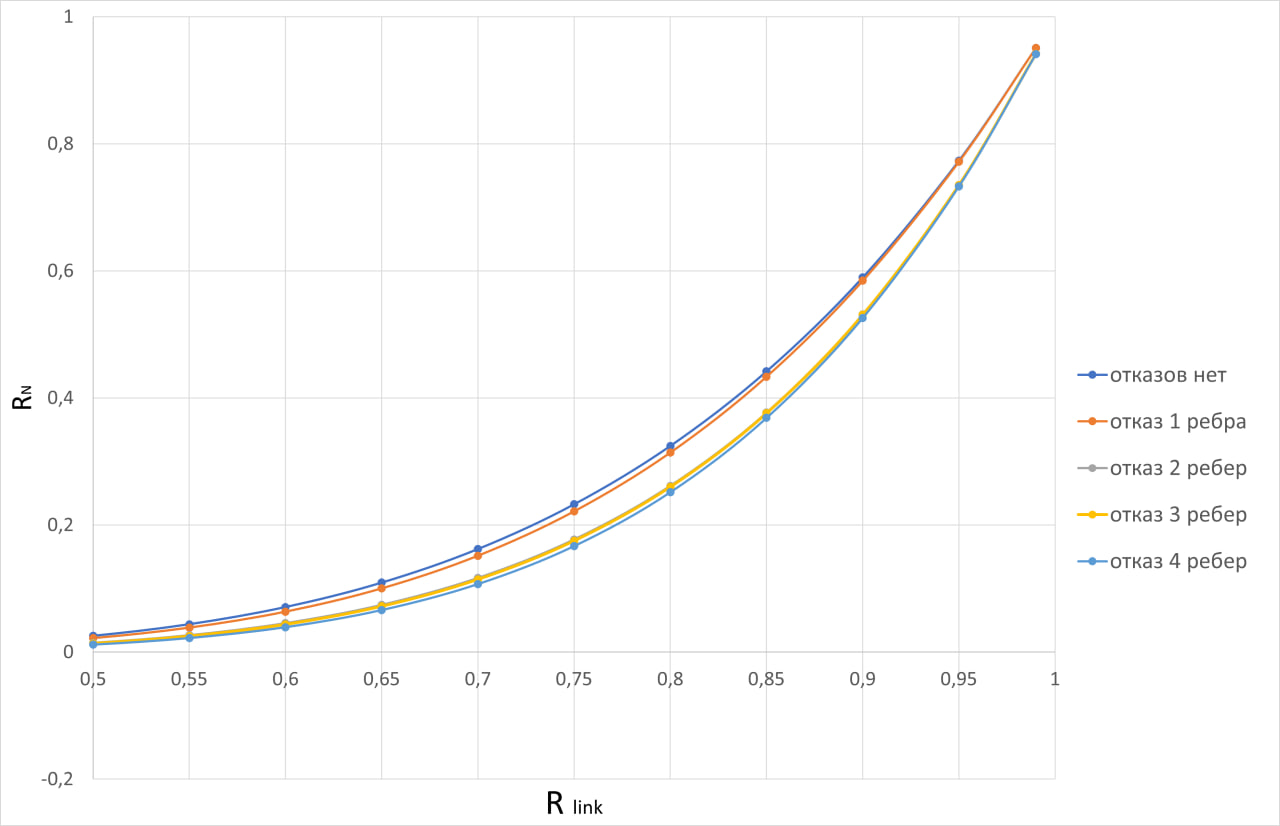 График зависимости уровня надежности от количества функционирующих ребер
XXI Научные чтения по авиации, посвященные памяти Н. Е. Жуковского
Управление надежностью на предприятиях
Подход к оценке надежности электронных модулей беспилотных летательных аппаратов
/16
Заключение
Проанализированы существующие подходы к расчету показателей надежности ЭМ 1-го уровня
Рассмотрены способы расчета надежности ПО
Проанализированы недостатки методов оценки надежности
Предложен разработанный подход к многофакторному прогнозированию показателей надежности БПЛА
XXI Научные чтения по авиации, посвященные памяти Н. Е. Жуковского
Московский институт электроники и математики им. 
А. Н. Тихонова
Москва
18.04.2024 г.
Доклад «Подход к оценке надежности электронных модулей беспилотных летательных аппаратов»
Научно-учебная группа «Управление надежностью на предприятиях»Доклад подготовлен в ходе проведения исследования Проект № 24-00-024 «Развитие методов прогнозирования показателей надежности электронных модулей» в рамках Программы «Научный фонд Национального исследовательского университета «Высшая школа экономики» (НИУ ВШЭ)» в 2024 г.
Авторы
Цветков В.Э., Ландер Л.Б., Кононова Н.А., Козлова А.А., Королев П.С.
XXI Научные чтения по авиации, посвященные памяти Н. Е. Жуковского
Управление надежностью на предприятиях
Анализ методов оценки надежности систем промышленного интернета вещей
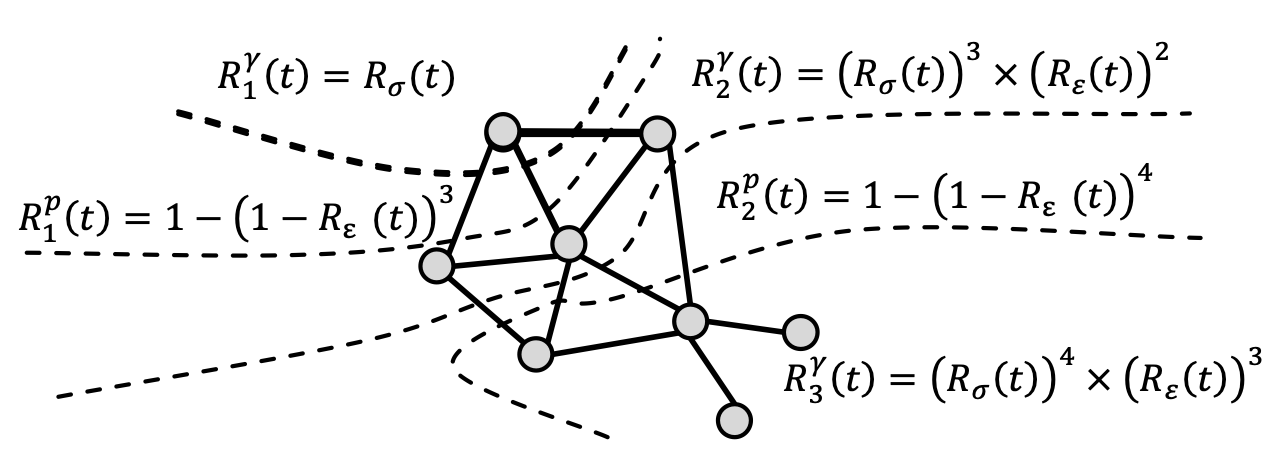